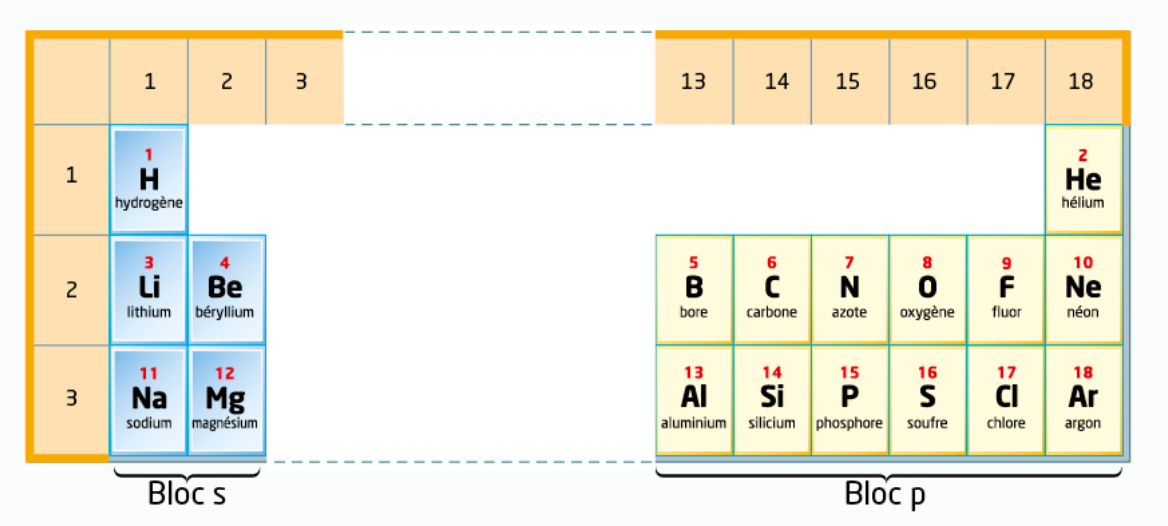 Tableau périodique des éléments
Source : 1ère S Nathan
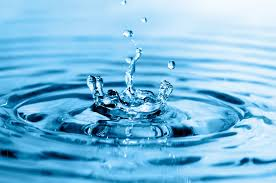 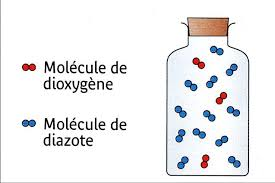 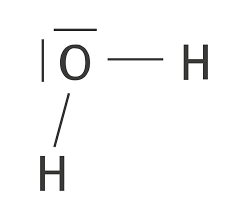 Définition : liaison chimique    Une liaison chimique est une interaction attractive entre des atomes permettant de former des molécules ou entre molécules pour former des agrégats.
Ions
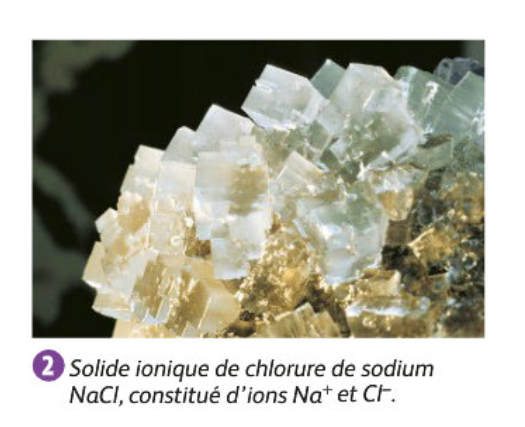 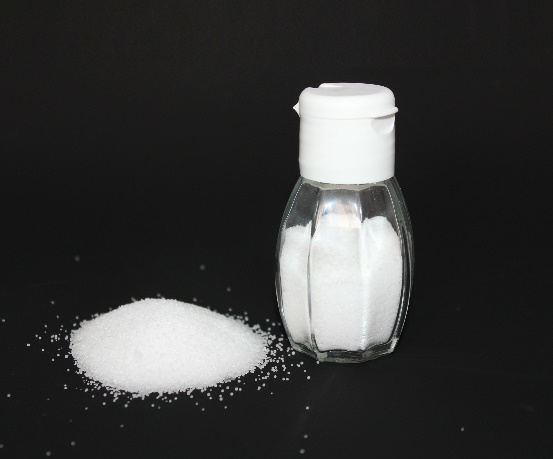 Sel de table  NaCl
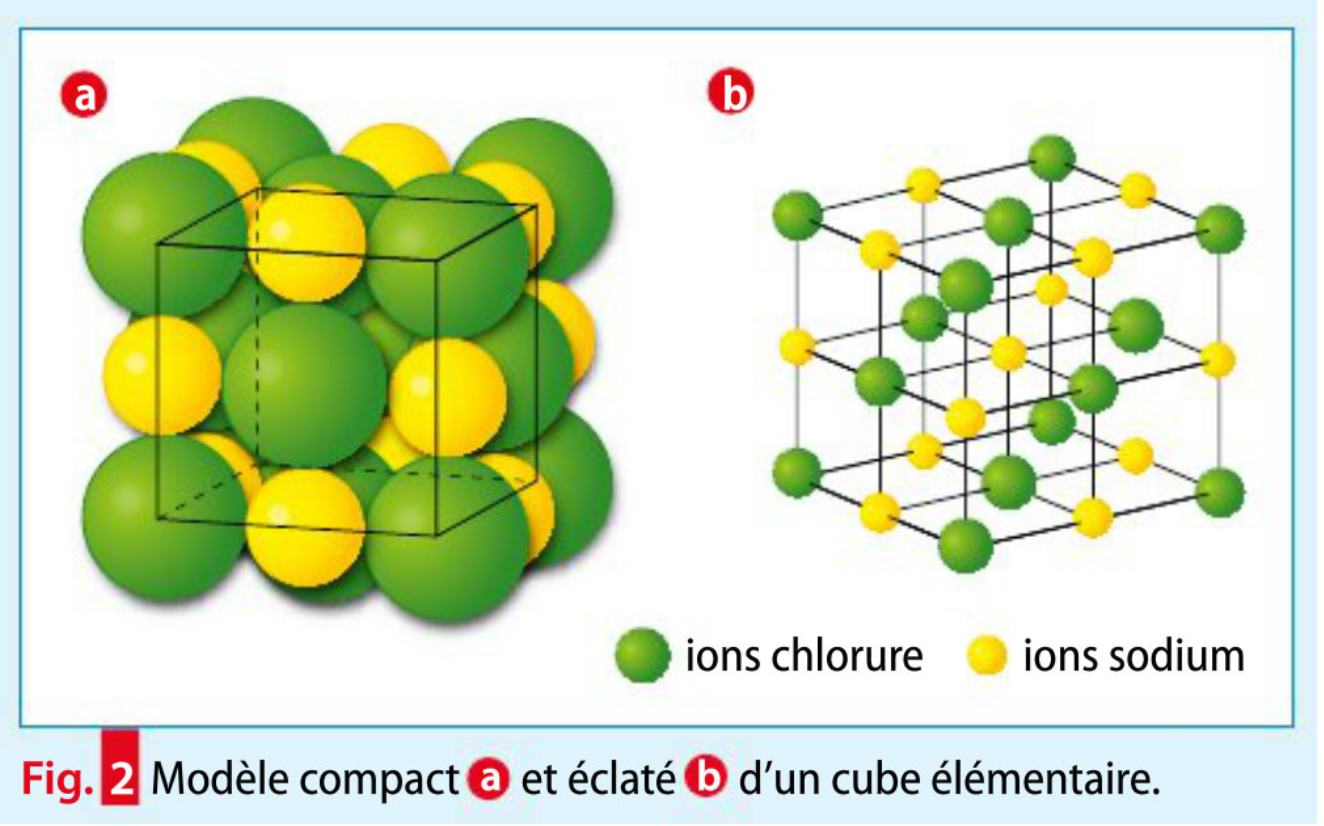 Source : 1ère S Bordas et Nathan
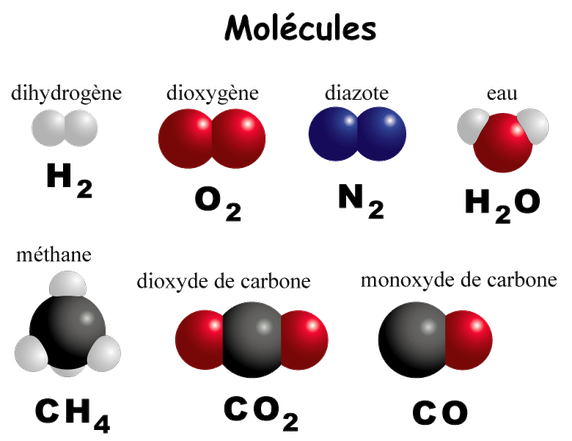 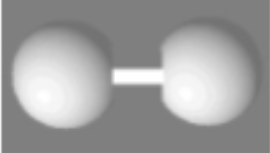 forte
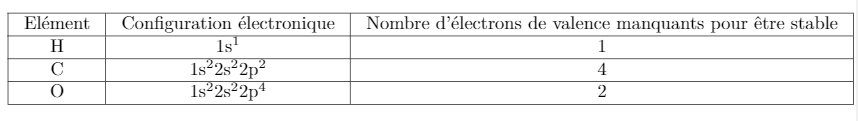 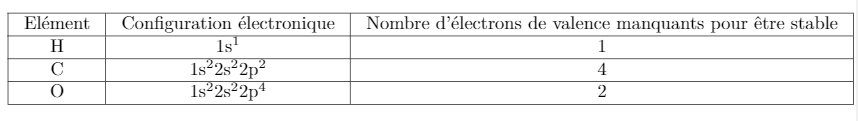 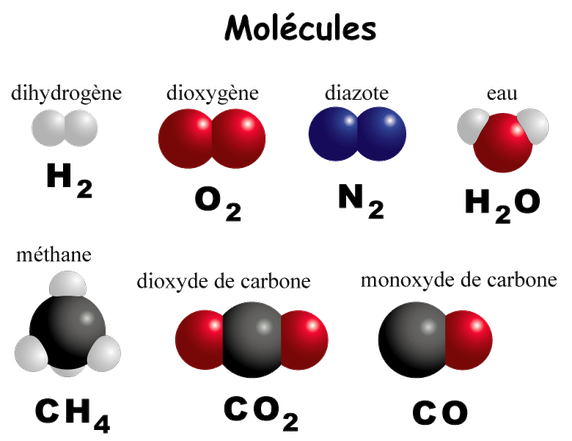 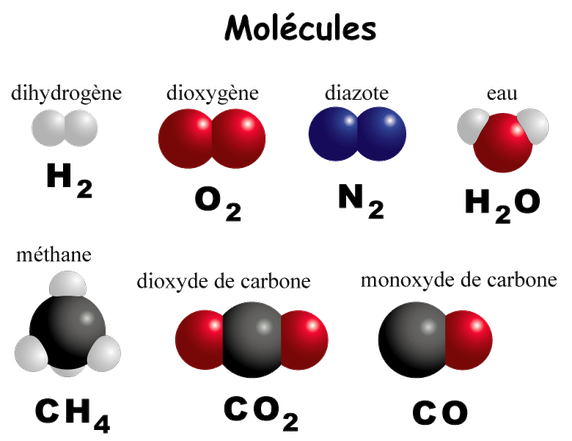 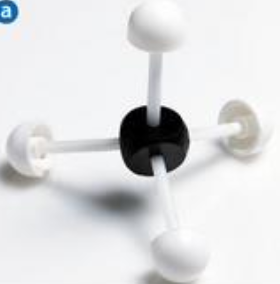 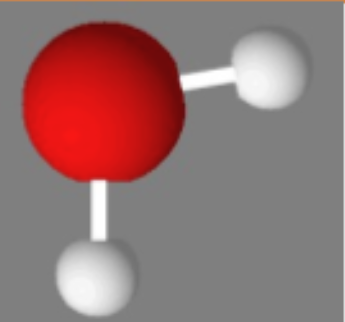 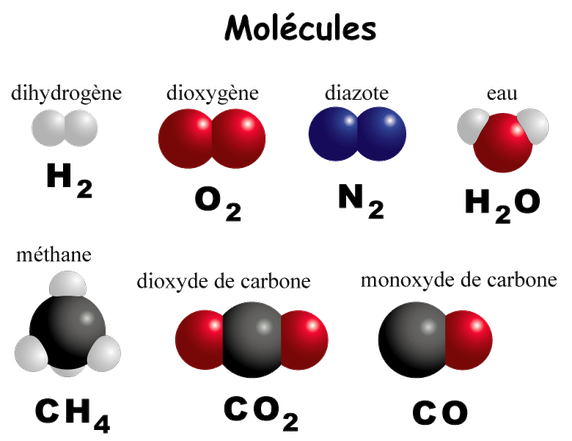 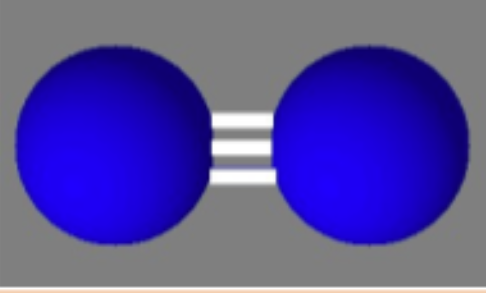 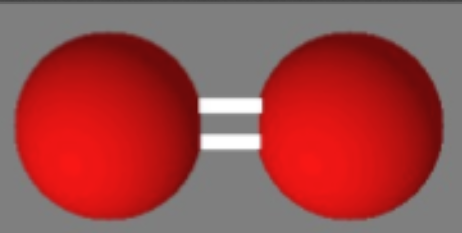 forte
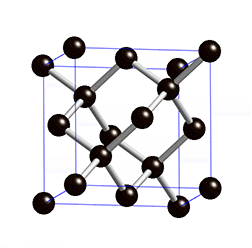 structure du diamant
Solides moléculaires
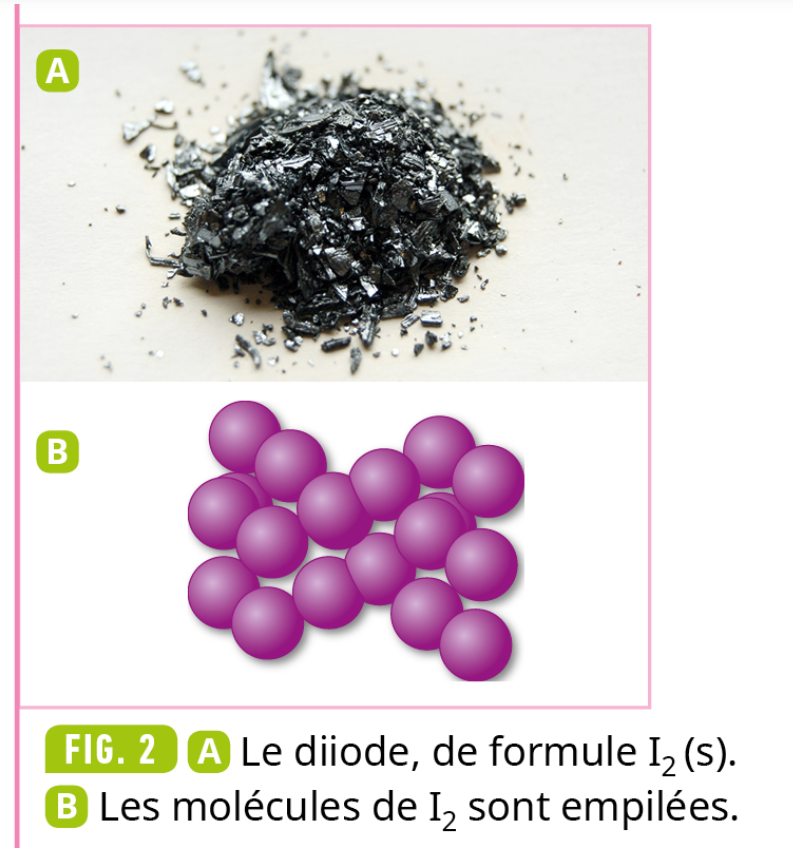 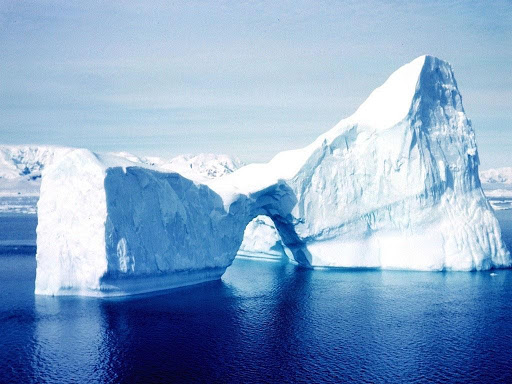 Eau solide
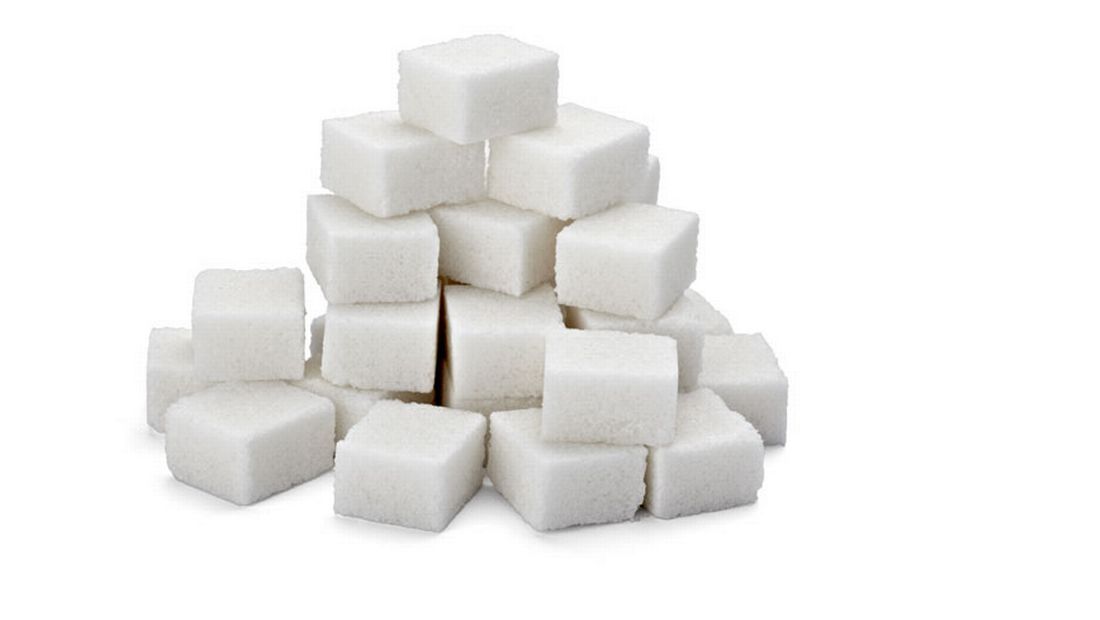 Diiode
Sucre
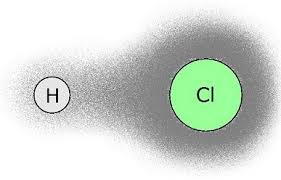 nuage électronique de HCl
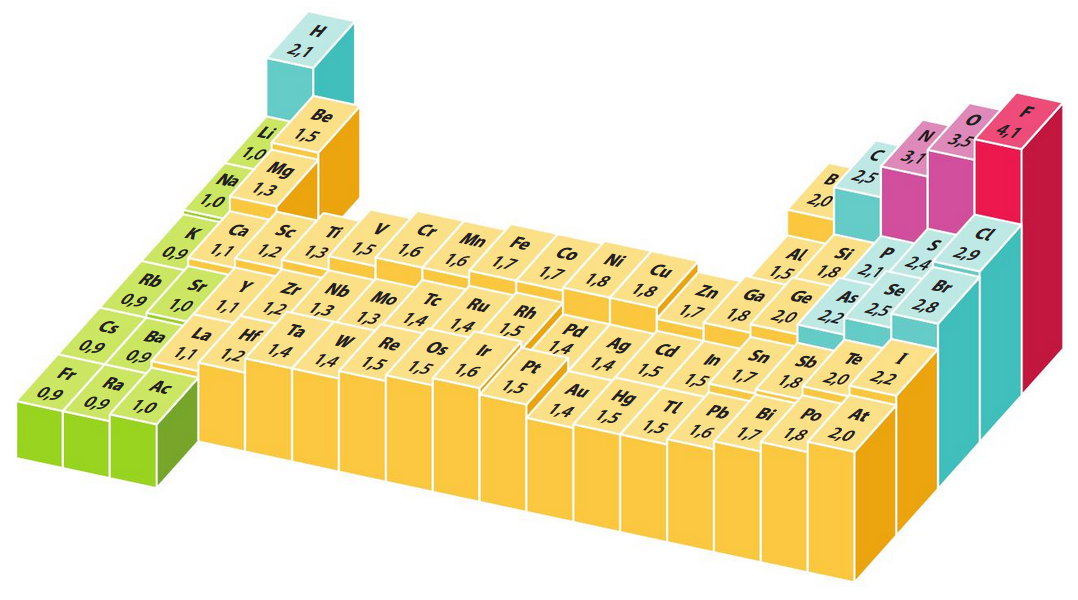 Valeurs de l’ électronégativité. 
La hauteur de palier est proportionnelle à l’électronégativité.
Source : 1ère S Hatier
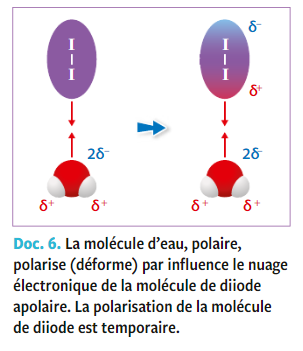 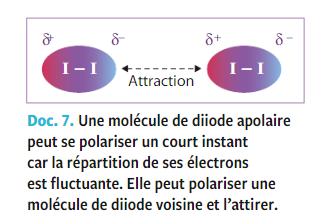 forte
faible
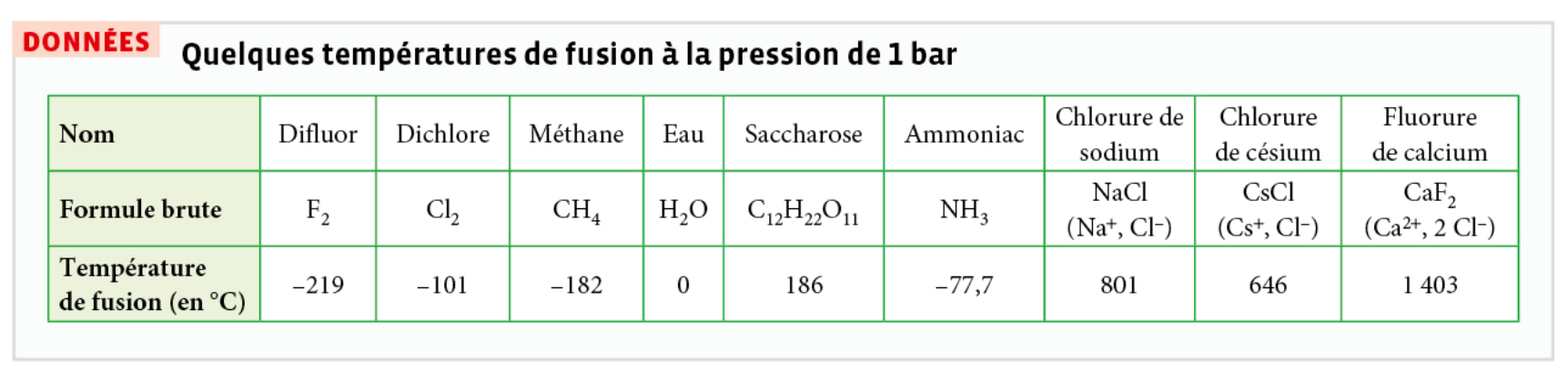 Cristaux moléculaires
Cristaux ioniques
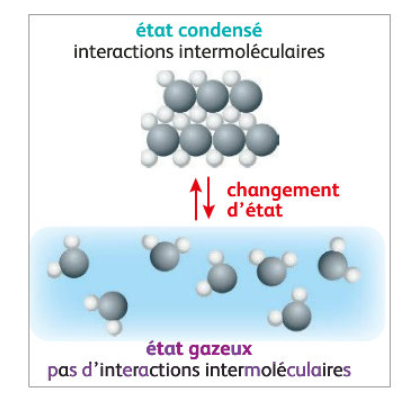 peu
Source : 1ère S  Nathan
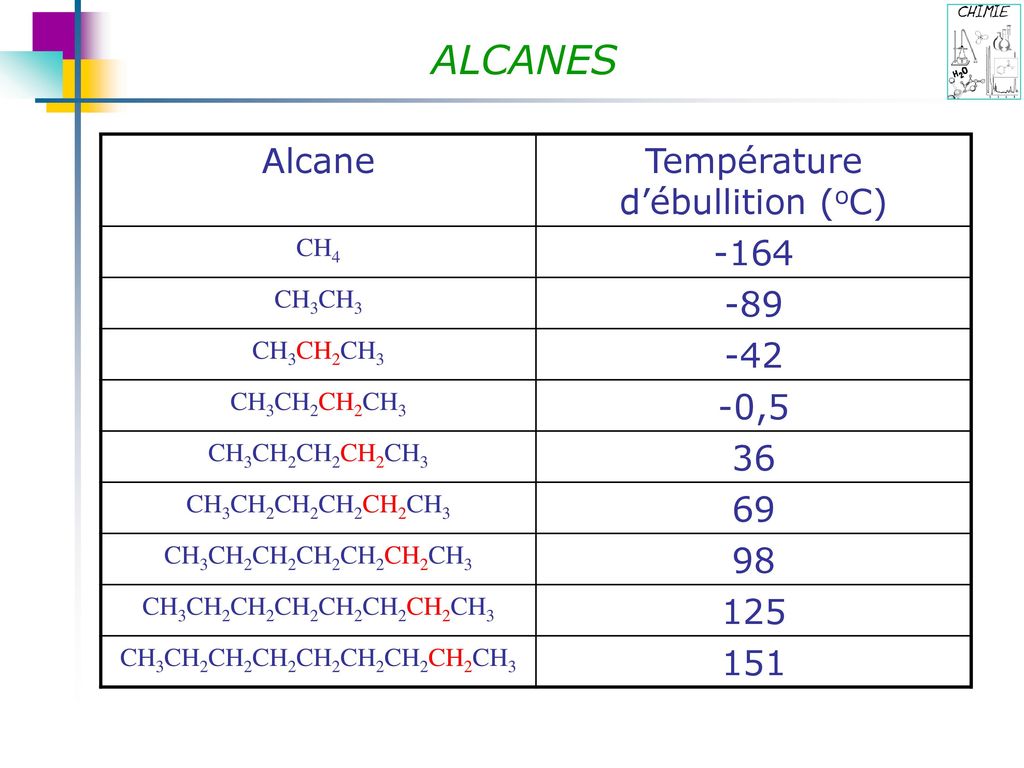 Source: Leblanc
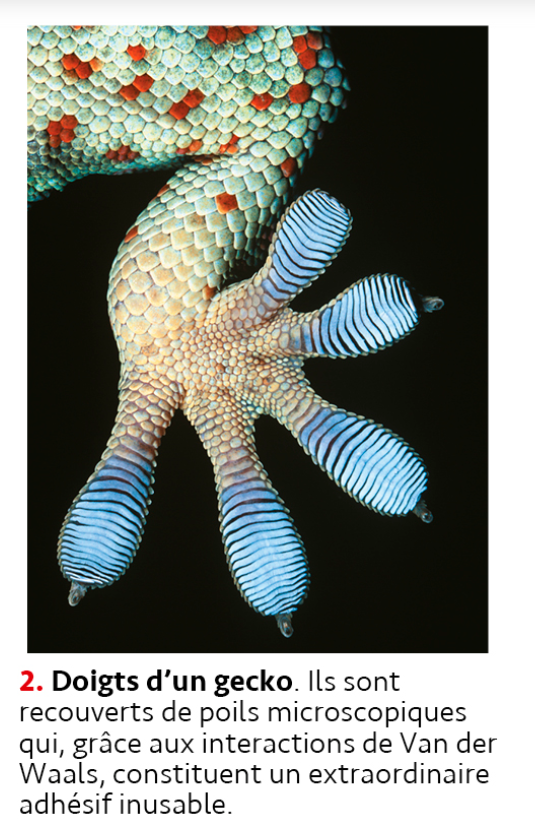 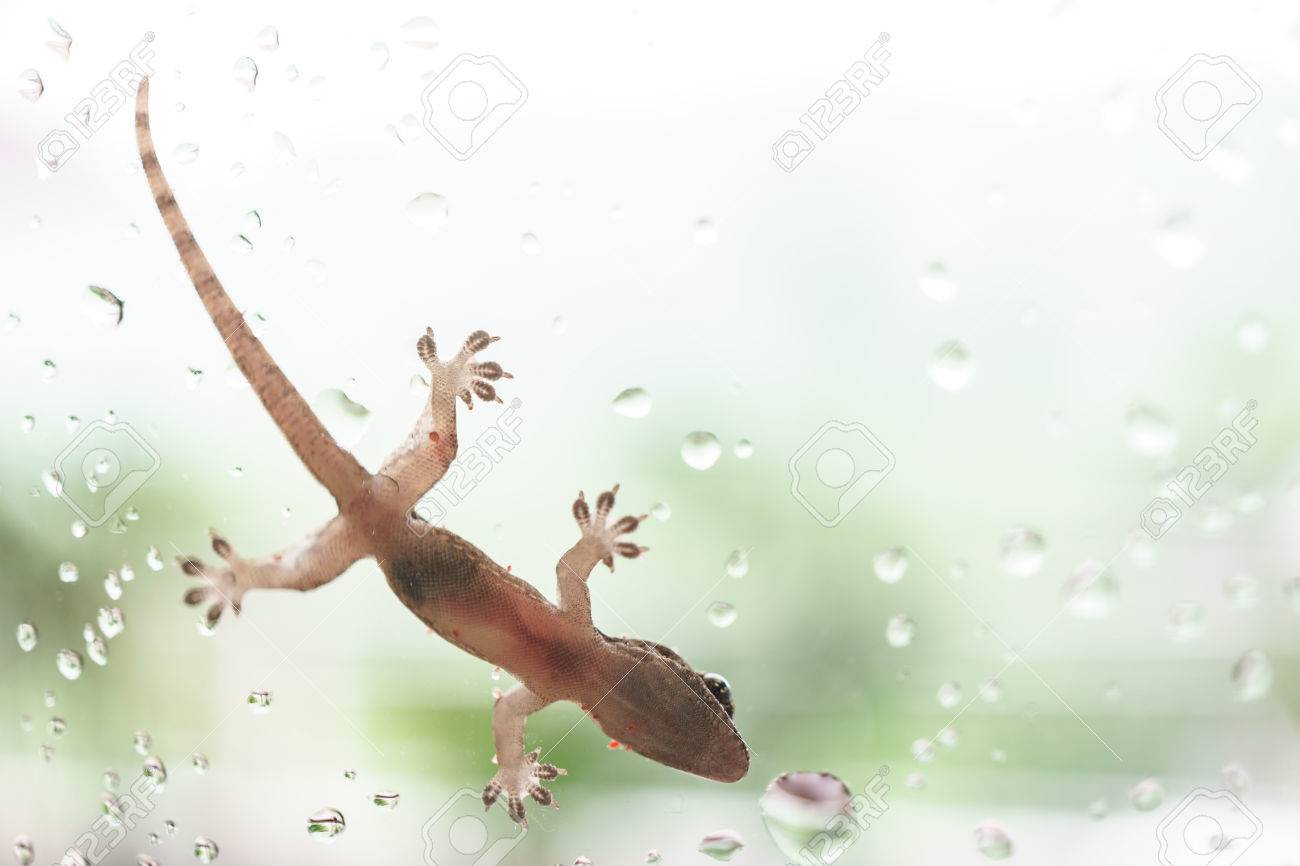 Source : 1ère S Sirius
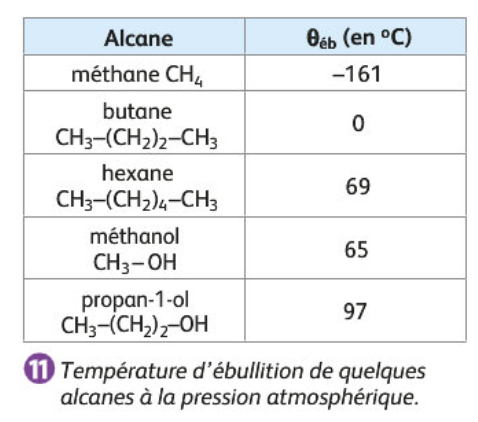 forte
faible
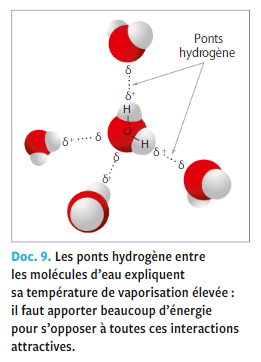 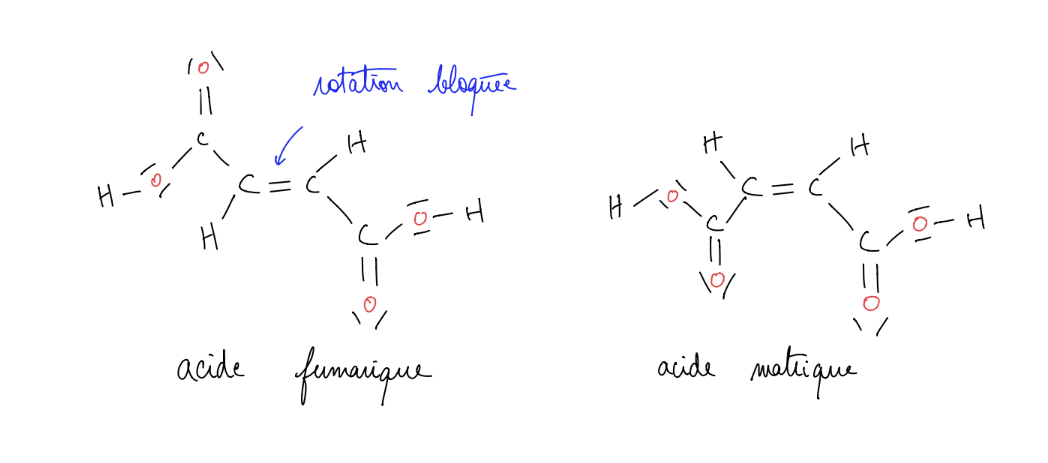 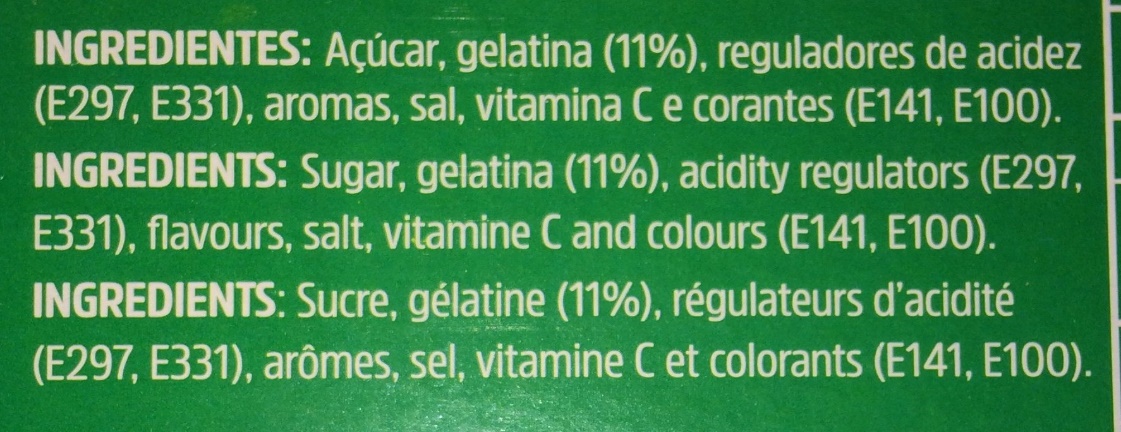 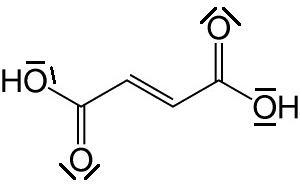 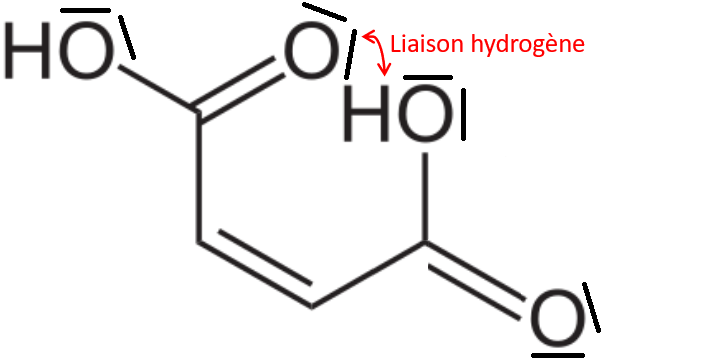 Acide fumarique
Acide fumarique (E)
Acide maléique (Z)
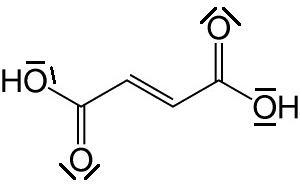 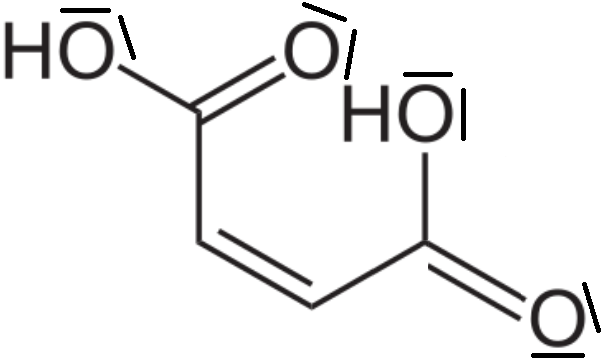 Acide fumarique (E)
Acide maléique (Z)
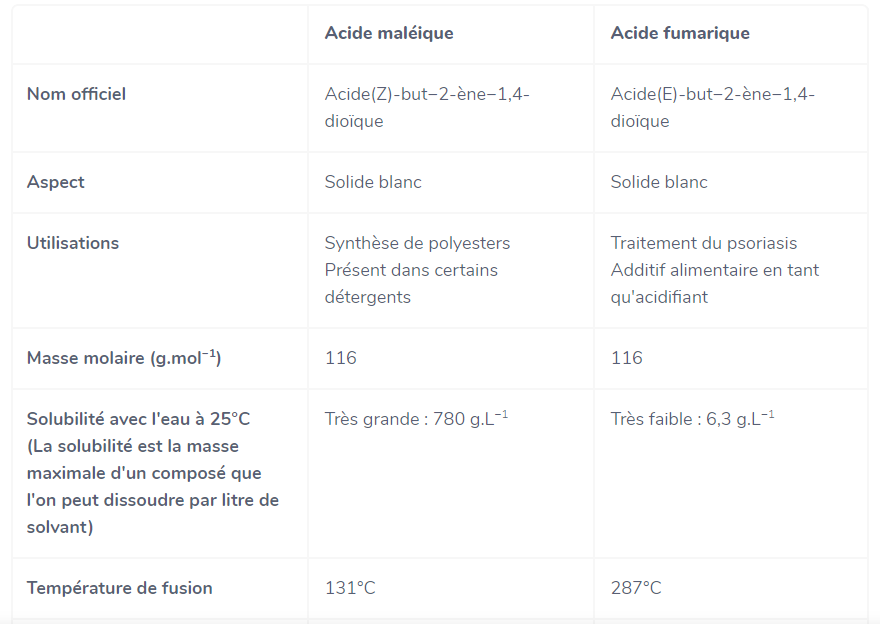 Source : Kartable
forte
faible
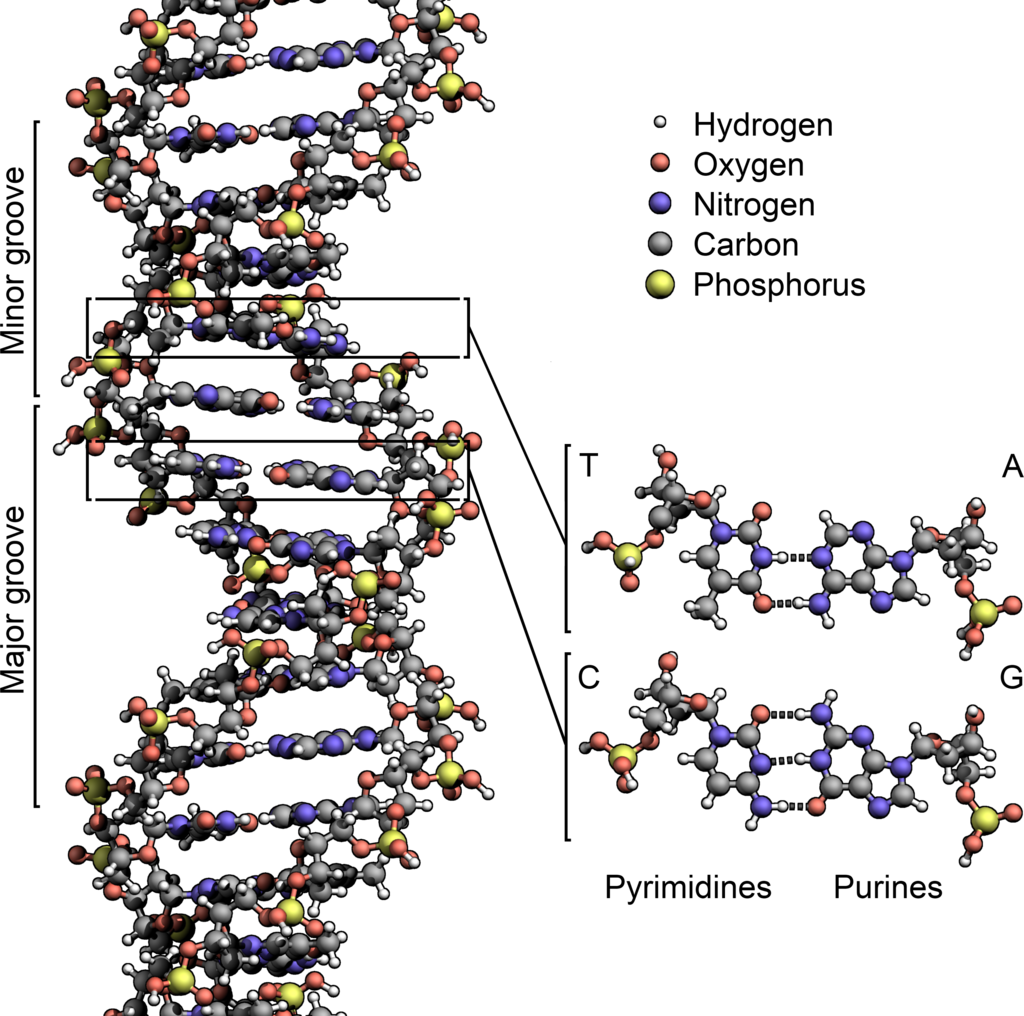 Structure en double hélice de l’ADN.
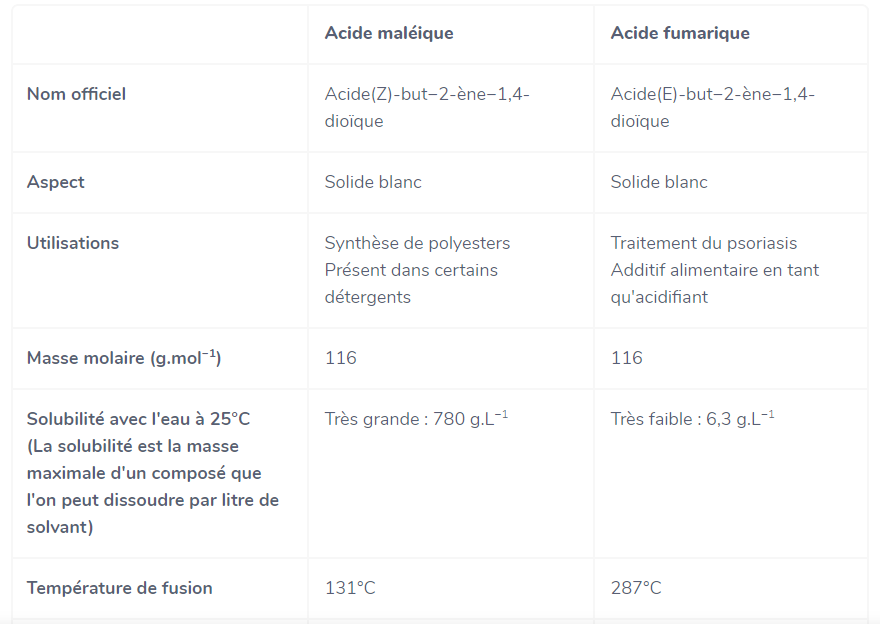 Source : Kartable
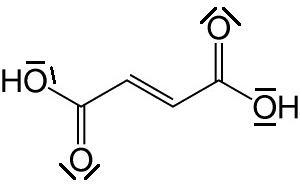 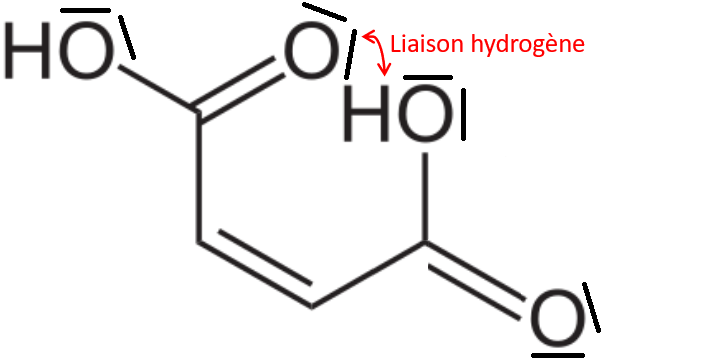 Acide fumarique
Acide fumarique (E)
Acide maléique (Z)
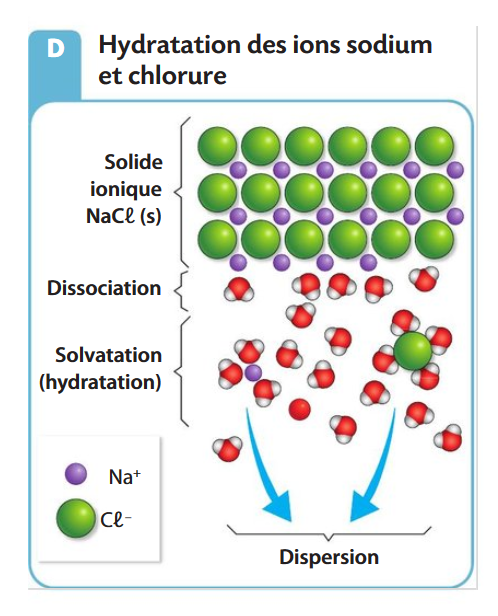 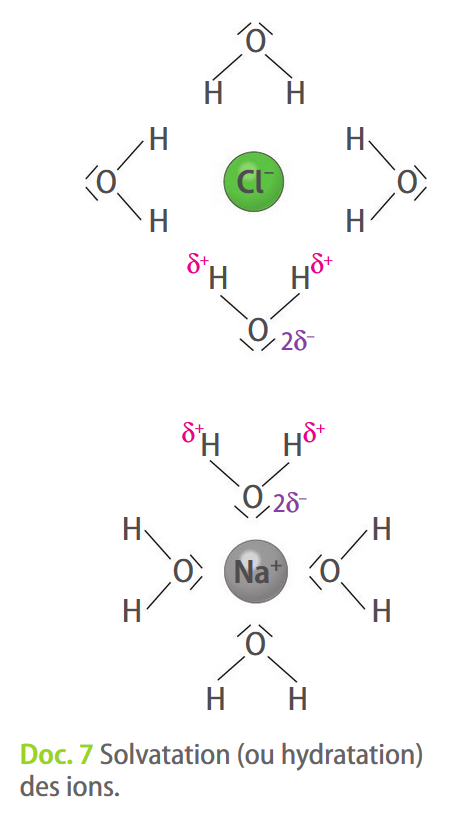 Source : 1ère S Hachette (gauche) Hatier (droite)
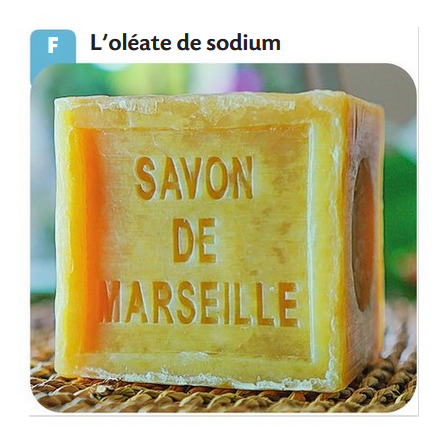 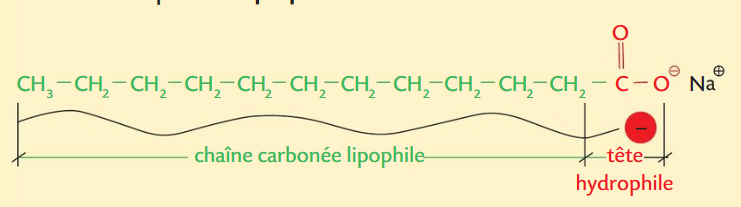 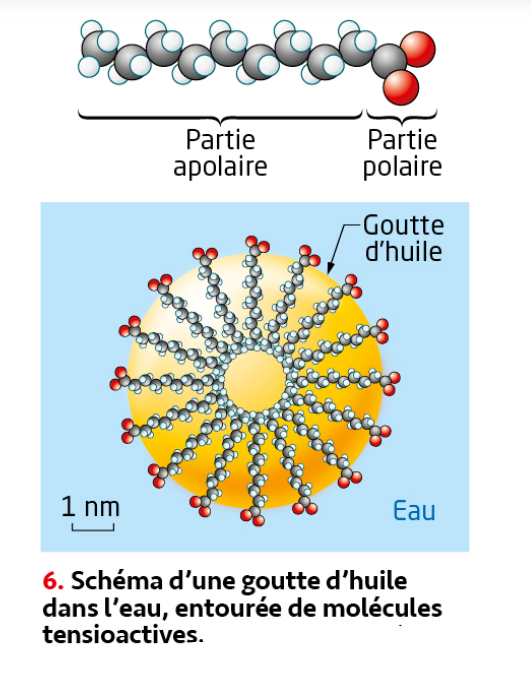 apolaire
Eau polaire
Source : 1ère S Sirius et Hachette